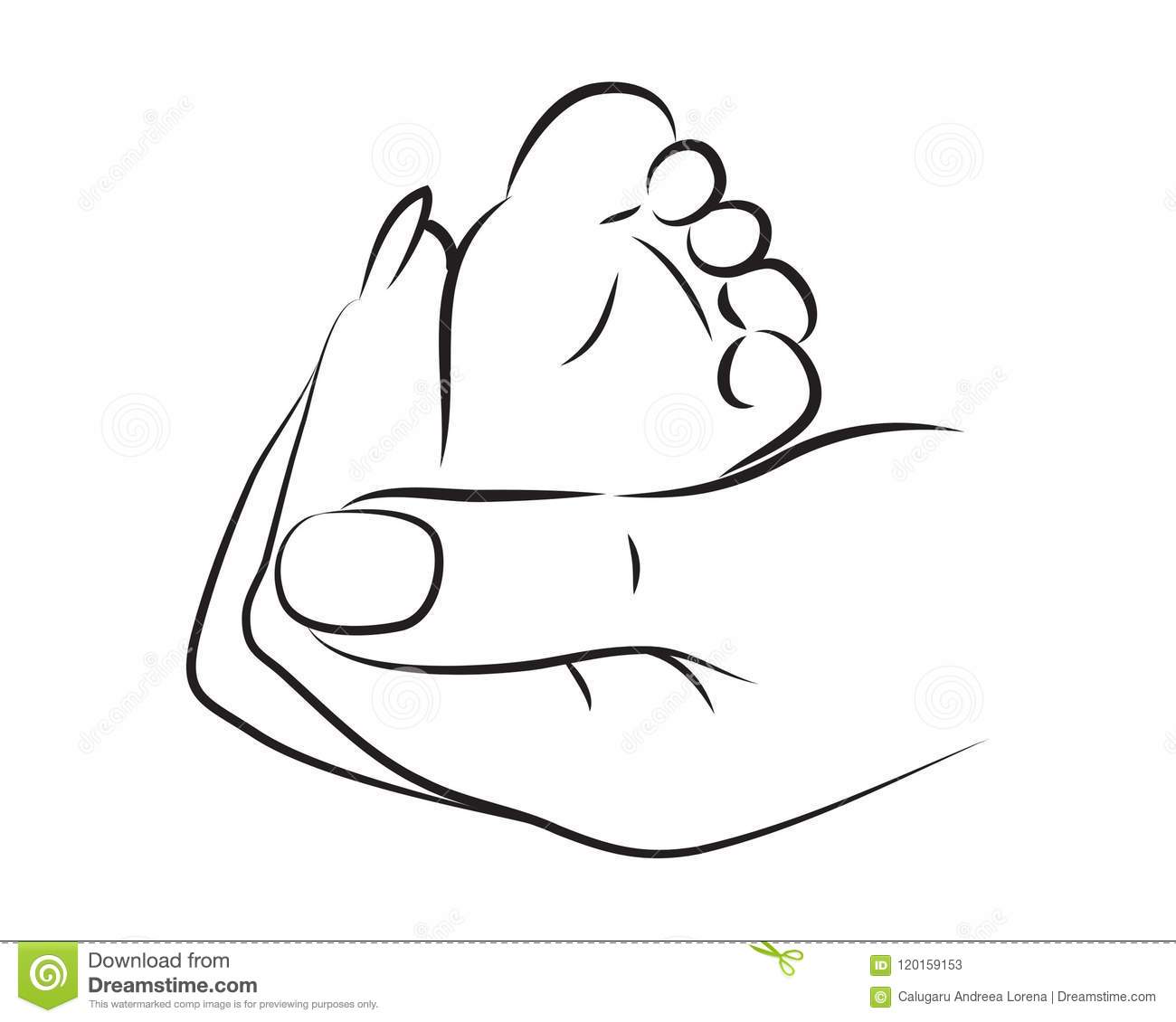 Welcoming Your Child – A Parent’s Guide
October 2020
A Parent’s Guide for New Additions
Welcoming a new child into the family is exciting!
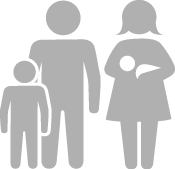 LG Health knows how important it is for you to prepare for your child’s arrival – whether welcoming a new baby or an adopted or foster child into your family. In this guide you will find resources and information on your time off benefits and the valuable resources LG Health makes available to new parents.
Available Leaves and Benefits
Parental Leave
LG Health offers the following Leave of Absence benefits to parents:
How Will I Be Paid During My Leave of Absence? EXAMPLES
Continuous FMLA LOA – Birth Mother
Continuous FMLA LOA - Birth Spouse, Foster or Adoptive Parent
Preparing for Your New Arrival
4 – 6 months prior
See your physician
Prenatal health care is very important to both mother and child
Sign up for Special Delivery Program
Trustmark** provides support during/after pregnancy at no additional cost. 
Contact Trustmark for more information at 888-785-2229; or
Visit their website at Trustmark Special-Delivery
Contact your Health Insurance Provider
Review  Time Off and Leave of Absence policies
Information can be found in Policy Center on Starnet
Enter a Leave Request in Workday and recommend you make your manager aware of your leave
Enroll in Care.com for support in planning for baby
Sign up for AblePay to help with out of pocket expenses. 
Contact AblePay for more information 484-292-4000
Visit their website at www.ablepayhealth.com 
**NOT APPLICABLE TO HORIZON HEALTHCARE SERVICE EMPLOYEES
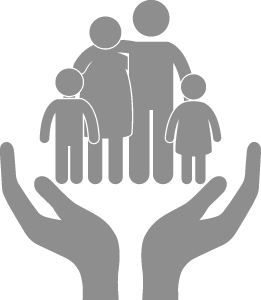 Preparing for Your New Arrival
When Your Child Arrives
Be sure to….
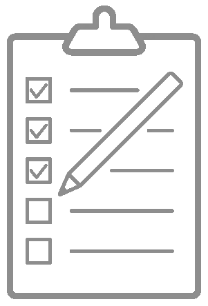 Communicate the start date of your leave to your manager
Enroll your child in LG Health’s benefits
Be sure to enroll your child in applicable benefits within 30 calendar days of the birth through Workday (See Page 10 for instructions)
Health, Dental and/or Vision Coverage
Flexible Spending Accounts (FSA) 
Health Saving Account
Get a Social Security Number (SSN) for your child
 A SSN allows you to capture tax benefits that will help defray some child care costs
Consider using an Eliance Health Network Provider….Woman and Babies HospitalA Baby-Friendly hospital offering an optimal level of care for infant feeding and mother/baby bonding
Maternity services that allow a personalized approach to your care, understanding your preferences and concerns while offering support and education at every step.  

Practices to Meet the Goals for your Newborns Feeding Needs
Understanding the Importance of Rooming In
Supportive Breastfeeding Center
Enhancing the bonding experience with early Skin to Skin contact
Free Baby Weigh Station
Offering Outpatient Feeding Assistance with an Individualized Feeding Plan
Women & Babies Hospital Classes for New & Expecting Families
Classes fill up quickly! Call 717-544-3300 for registration and insurance coverage information
See attached Brochure for Details on all Classes
A helpful guide to help you determine which classes you should take and when to take them.
Anytime before baby

Father’s Boot Camp
Grand parenting in the 21st Century
Pregnancy Yoga
Sibling Class
Twins & More
Infant CPR
28 – 36 Weeks

Approaches to Un-Medicated Birth
Baby Care Basics
Breastfeeding
Childbirth Preparation
Anytime before baby/after baby is born

Breastfeeding and Returning to Work
Night Night Newborn (up until baby is 8 weeks old)
Your Benefit Considerations
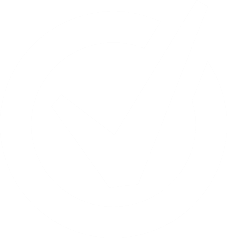 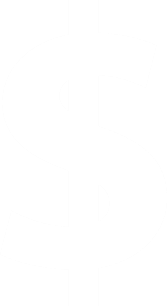 Need more information? Check out In The Know: What Happens to my benefits when I go on leave?
Enroll Your Child in Benefits
Employees must complete both “Add a Dependent” and Report a “Life Event/ Coverage Change Event” in Workday within 30 days of the child’s birth or adoption
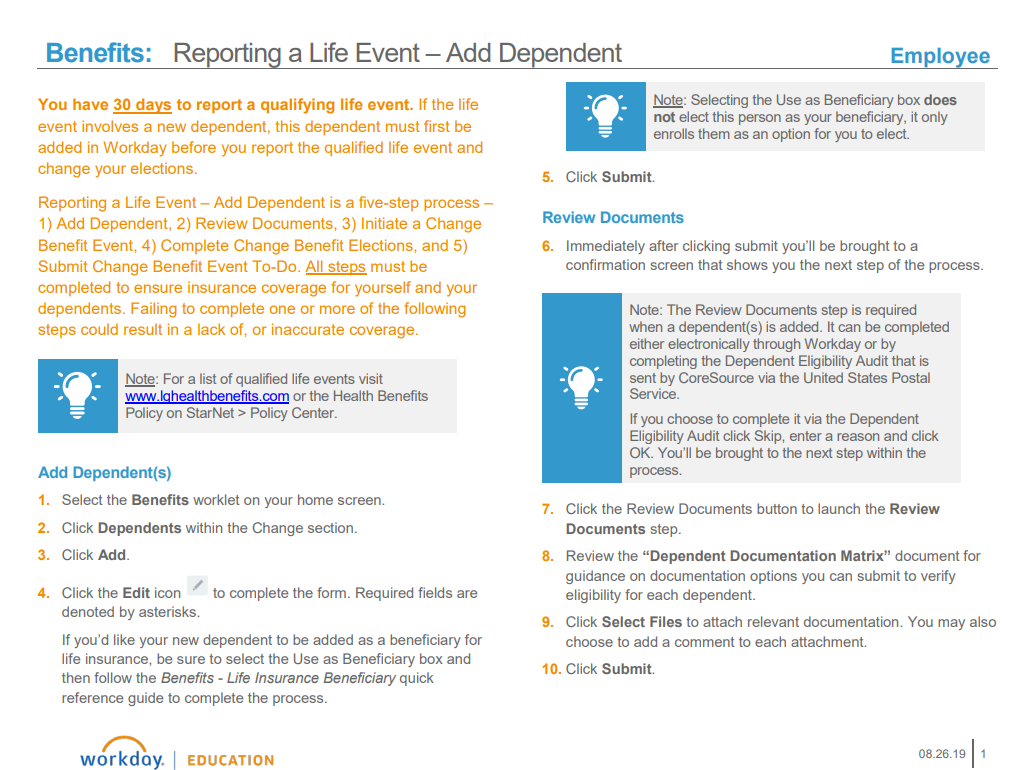 In The Know
What happens to my benefits when I go on a Leave of Absence?
HOW ARE BENEFIT DEDUCTIONS PAID WHILE ON LEAVE?
If while on leave status any portion of your leave is unpaid resulting in no premium deduction(s) for Medical, Dental and/or Vision insurance, these premiums will be payroll deducted over several pays upon your return to work. 
Upon being placed on leave of absence status, your voluntary premium for any Voluntary Benefit(s) will be handled as follows:
Securian (Minnesota Life) – Voluntary Life: If a premium payment is missed via payroll deduction, Securian will issue an invoice directly to you. You will be responsible for paying that premium directly to Securian while out on leave.
Farmington – Voluntary Short Term Disability: If a premium payment is missed via payroll deduction, Farmington will initiate billing based on the missed deduction and send you a missed deduction letter to your home address. 
Health Savings Accounts – These deductions will stop when you enter an unpaid status.  You can make arrangements directly with Health Equity to continue the deductions or restart them when you return from leave.
LGHealthBenefitExtras (Corestream) - If 3 premium payments are missed via payroll deduction, Corestream will alert the respective vendor and they will issue an invoice directly to you. You will be responsible for paying that premium while out on leave. Should you miss less than 3 deductions, your premiums will be recalculated upon return to make up for the missed deductions.
 
AM I ABLE TO CONTINUE USING MY FLEXIBLE SPENDING ACCOUNT(S)?
Employees participating in the Health Care Flexible Spending Account (FSA) will be able to utilize this account while on a Leave of Absence. However, after 5 weeks of leave the benefit will be discontinued. If you would like to continue this benefit, you will need to make payments to Trustmark (877-848-9997) directly. To set up payments, please contact our benefits team: LGH-Benefits@pennmedicine.upenn.edu. Direct billing is through the Trustmark COBRA department. They will send you monthly payment coupons. These payments must be made in 60 days to keep the coverage active. If you do not wish to continue FSA payments during your leave, you may re-elect the benefit upon your return.
Employees participating in the Dependent Care Flexible Spending Account (FSA) will not be able to participate in this account while on a Leave of Absence.  IRS guidelines require that both parents are working in order to use this benefit. We will discontinue this coverage on your behalf. You may re-enroll in this benefit upon your return from Leave of Absence. 

I HAVE A RETIREMENT LOAN, HOW CAN I MAKE PAYMENTS?
Employees with retirement loans should contact Fidelity Retirement at 1-800-343-0860, to ensure loan payments remain current during any period of unpaid Leave of Absence.
I have Lancaster General Health Insurance…..
What Benefit Coverages are available when enrolled in LG Health Medical Programs:
Covered expenses shall include charges for Lancaster General Health approved group health education courses for the following programs:
Pre & Post Natal Education
Childbirth class: 80% attendance – reimbursement $70
Baby Care Basics: 80% attendance – reimbursement $25
Father’s Boot Camp: reimbursement $25
Breastfeeding Class: 80% attendance – reimbursement $25
Breastfeeding and Returning to Work Class: 80% attendance – reimbursement $15
After Your Child Arrives
During your bonding period
Update or create a will to ensure your new addition is protected
Information is available through Quest EAP Legal and Financial Services 
Call 1-888-254-8104 and use employer code: QEAP-LGH; or 
Via their website, navigate to www.worklife-benefits.com and enter User Name: qeap and Password: lfs (legal financial services)
Start childcare plans early
LG Health offers subsidies to employees who enroll in Chesterbrook Academy @ College Hill
Stock up on supplies (if using a childcare provider) 
Make a checklist of all the things your child needs; buy things like breast milk bags, nursing pads, and diapers in bulk
Check out local and nationwide discounts through LG Health Benefit Extras. 
Visit their website: www.lghealthbenefitextras.com to explore discounts
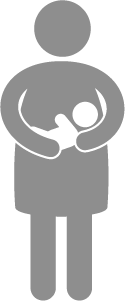 Returning to Work After Your Child Arrives
Easing the transition back to work
Care.com
If nursing, know where to go
 (birth parent) 
Contact your Manager to find out about Lactation Room availability
Quest EAP
Advise your Manager of your return to work date at least 2 full business days prior to your date of return
Nursing Mothers Information & Lactation Room Location
Lancaster General Health is committed to maintain a family friendly workplace and supporting the health and well-being of our employees. Nursing mothers with be provided with support, space, and time for managing lactation responsibilities at work. Employees are encouraged to meet with their manager to establish a flexible work schedule that allows for sufficient break times.
Private Lactation rooms are equipped with a chair, table, electrical outlets, light, doors labeled indicating room in use, trashcan, paper towels and sanitizer. A hospital grade pump is available for use. Mothers are responsible for providing personal storage of the breast milk. 
Duke Street Locations:
Employee Service Center
Employee Health 
Outside Physical Medicine & Rehab Department
Suburban Outpatient Pavilion – 2108 Building– 3rd Floor
Norlanco Outpatient Center – located in Ultrasound/Mammography Hallway
BURLE – Kitchen area located near conference rooms/outside of LGHP Administration area
Women & Babies Hospital – located in Couplet Care Unit
Important Contact Information
Your resource center….
Additional Resources